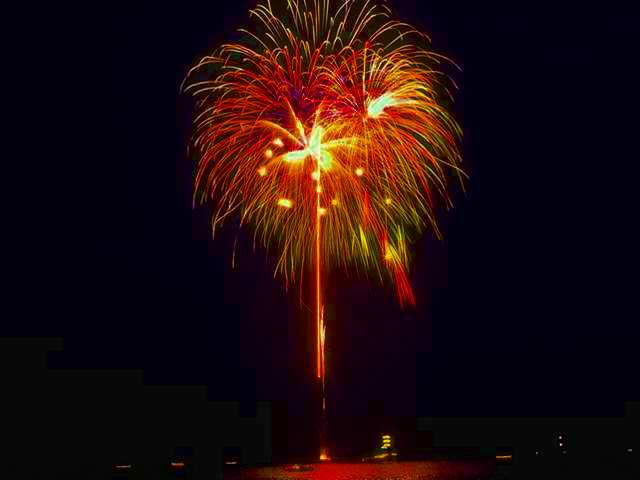 Newswriting Startups
1
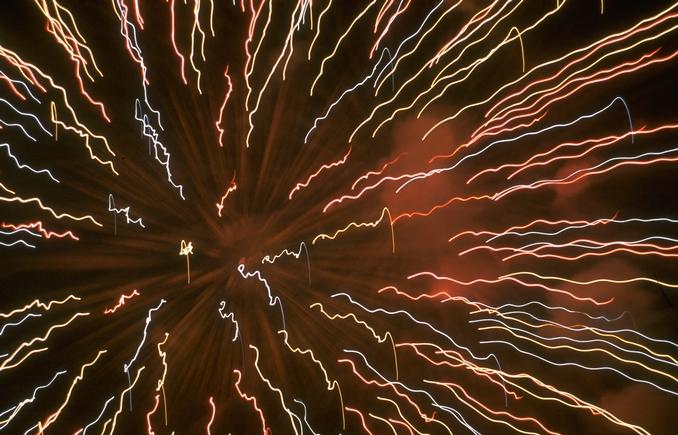 Hard News
Usually about actions, events, issues, changes, etc.
Writers (usually) must be present at the event
Keep an accurate record of the event OR
Interview several participants
2
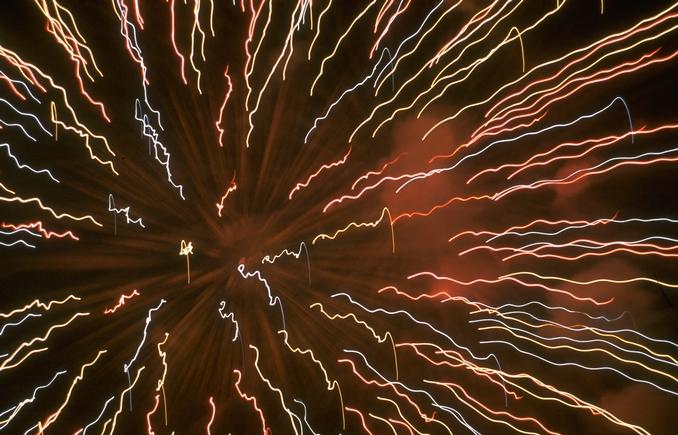 Hard News
Involves the journalist 5 W’s and H
Provides a factual account of the event 
Offers details even those who attended/participated may not know
3
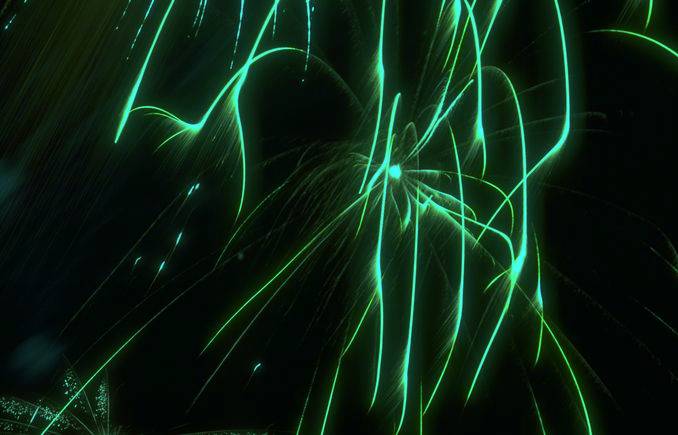 Soft News/Features
Usually about a person, group, or place
Can write these several months after related event
Deal with high interest, uniqueness, or something that sets this topic apart from similar others
4
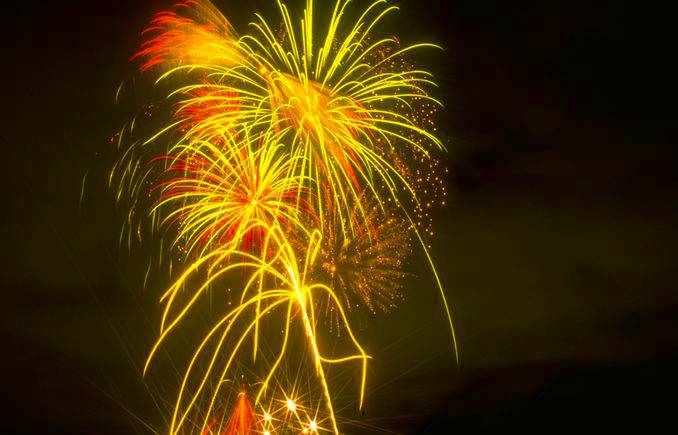 Generating Ideas
Observe people and places around you
Talk to people as both a reporter and as an individual
Listen (yes, eavesdrop) on people’s conversations to see what they are talking about, interested in, arguing about, etc
5
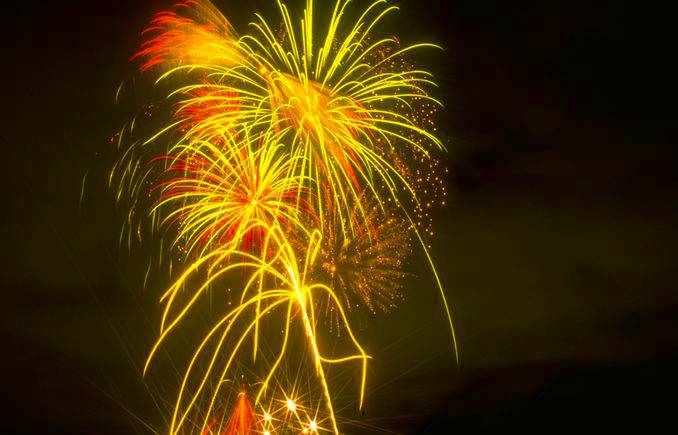 Generating Ideas
Examine local, national, and international news
Consider one issue from different perspectives to create different stories/ angles
How can a hard story also have an accompanying feature? Opinion piece?
6
Background Research
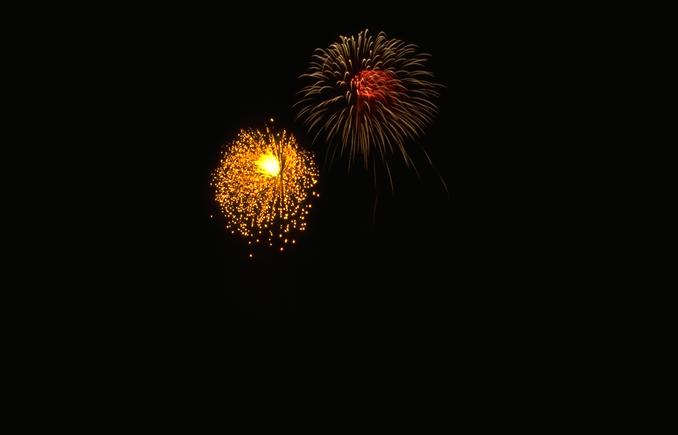 Every story needs it. Weak stories lack it
It doesn’t always need to be extensive, but it should provide a general understanding of the topic
Read or examine a subject’s work —story, art, performance etc
7
Background Cont
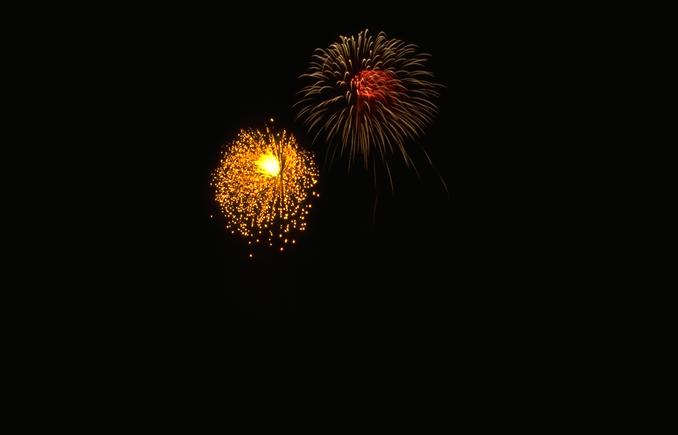 Locate a program or any information possible on the contest a subject won
Talk to a sponsor about the event or achievement
If it’s an outside story, search for press releases, web site info, sources on the AP Internet Guide sheet, and other reliable sources
8
Alert!
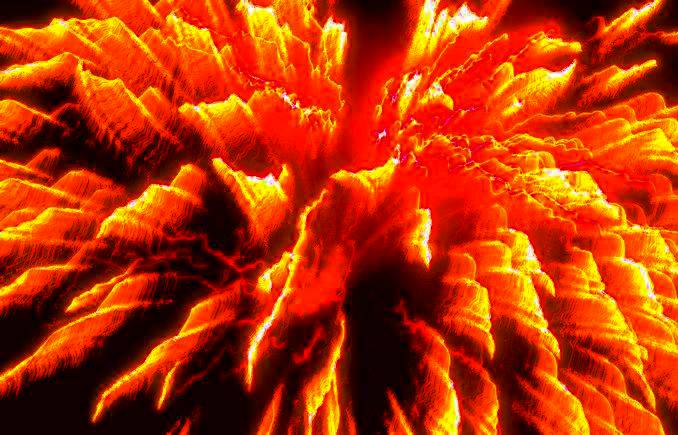 Because many people believe everything they read, you, the news reporter, must be especially careful
You are responsible for everything that appears under your byline
Even inadvertent mistakes can have repercussions
9
Checking Facts
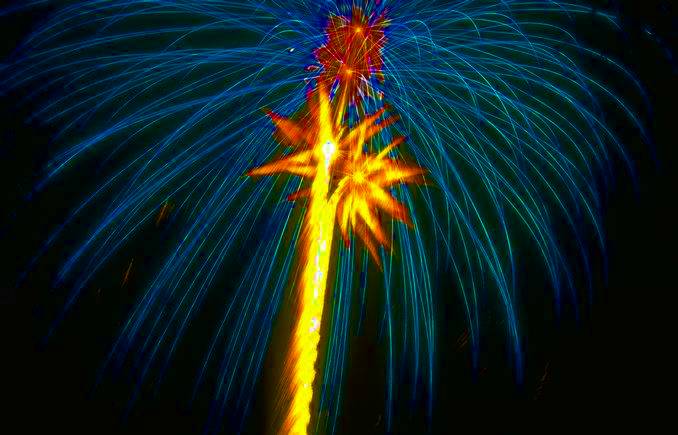 Facts can be proven correct or incorrect…
Through personal observation/viewing
By examining records
By reviewing statistics
By comparison with another person’s observation
10
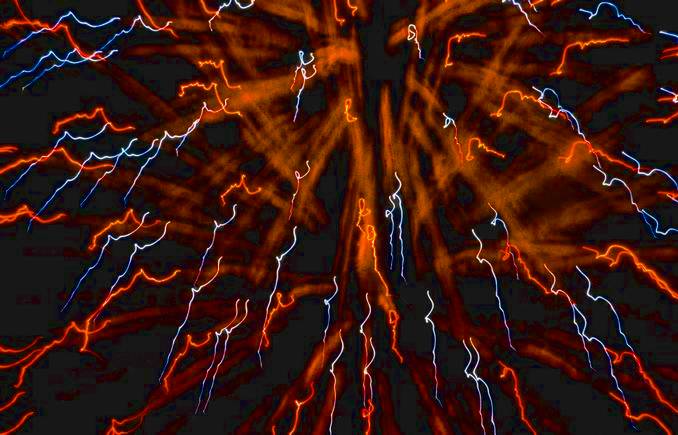 Choosing Sources
Hard News
Leave interpretations to the readers
Never insert your own; that means watch your adjectives which are mostly opinions
When including opinions, label them as such and identify the source
11
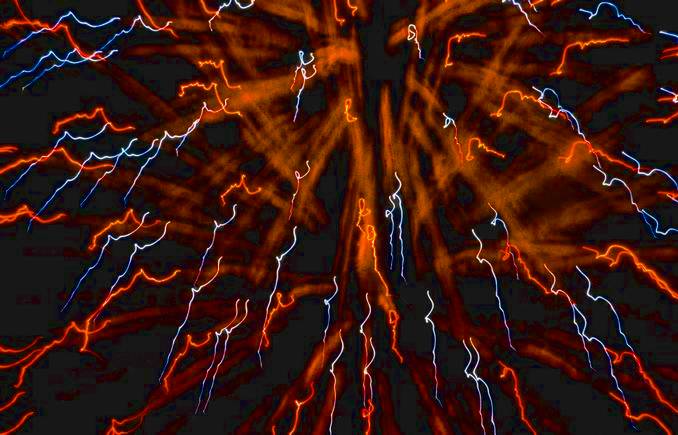 Choosing Sources
Validate each opinion by
Determining source’s reliability (Why is he/she trustworthy?)
Examining the data on which his/her opinion is based
Ascertaining source’s authority
12
Reporting Observations
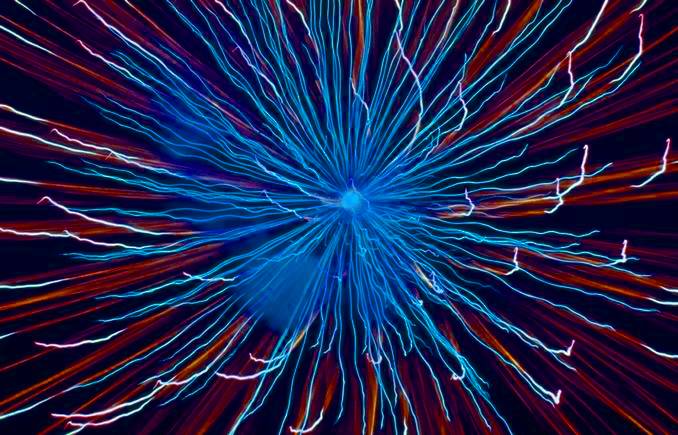 Including descriptive details brings a story to life
Include observations from other perspectives/people
Involve all your senses, but avoid flowery modifiers
Use strong nouns and verbs
Reserve adjectives and adverbs for size, color, taste, and other keen images
13
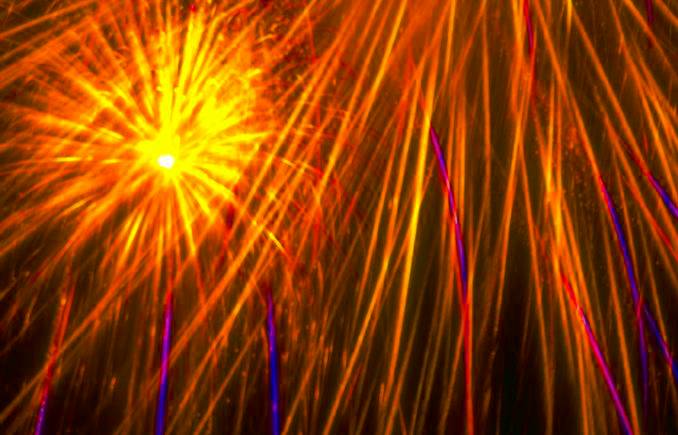 More Exciting News Writing Details to Come …
Interviewing Skills
Inverted Pyramid
The Hit List
14